LEARNING OBJECTVIVES
Appreciate the importance of brands as an aid to product trial and repeat purchaseUnderstand the need to differentiate products
LEARNING OUTCOMES
Categories a number of products into their “type of brand”
Suggest ways in which a business can differentiate their products
TASK 1
You have 1 minute
Name all the brands on the sheet.
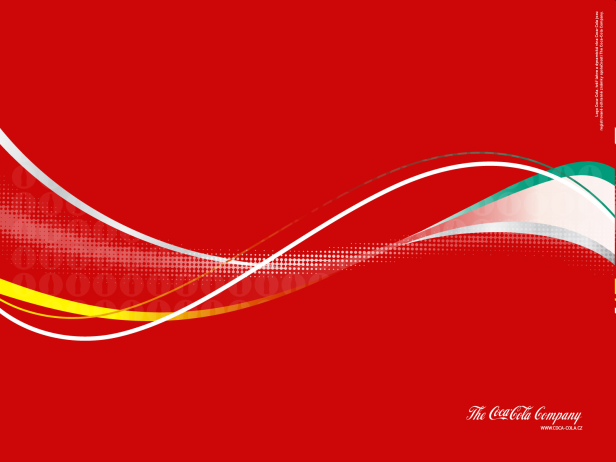 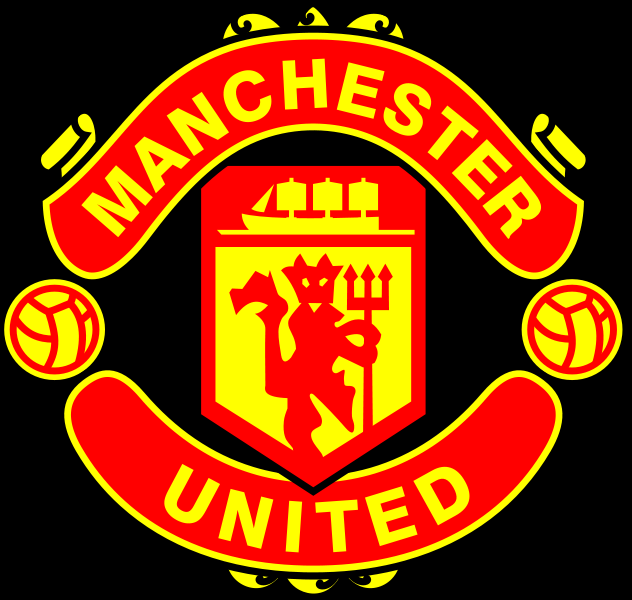 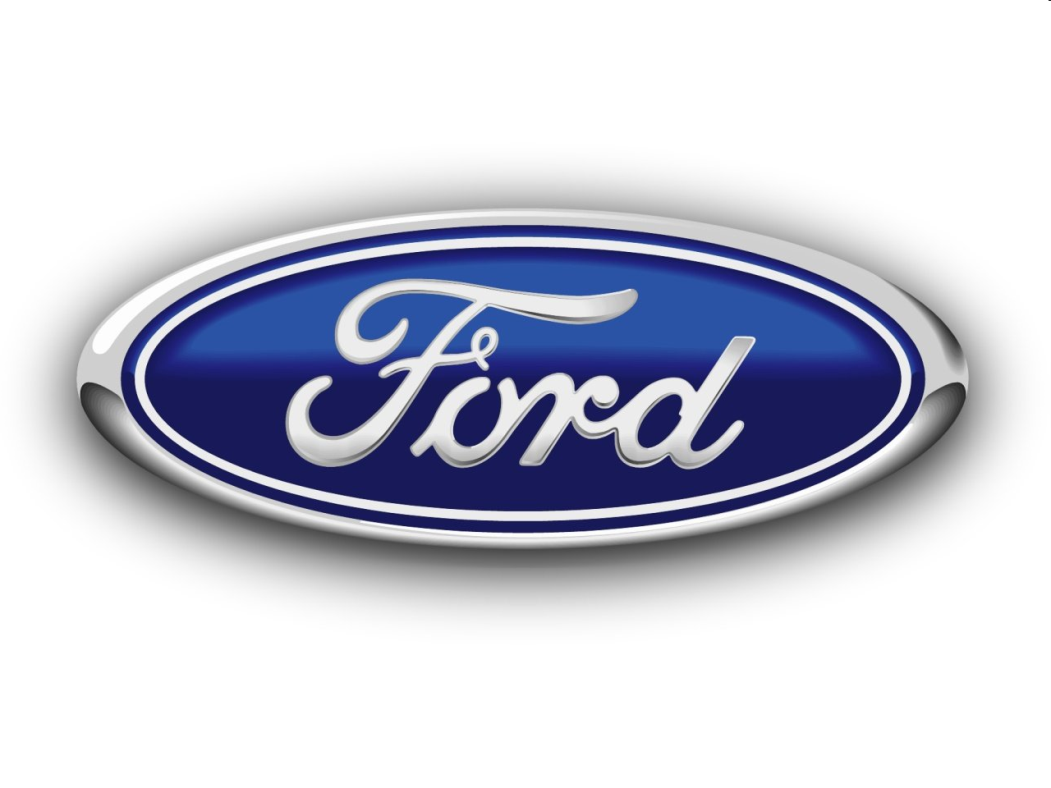 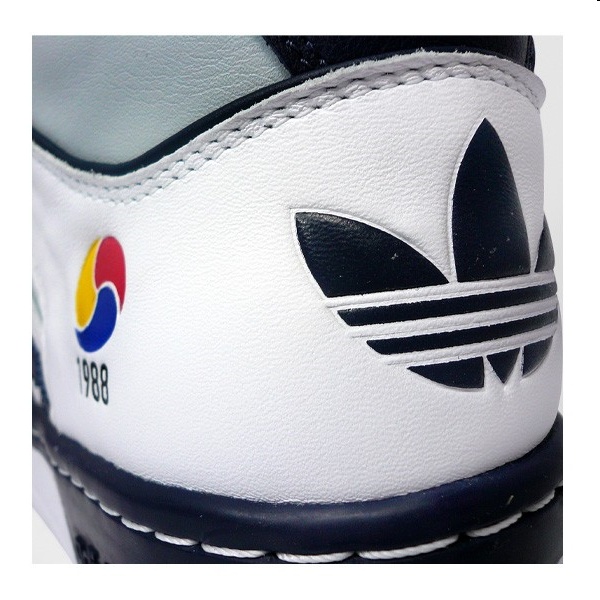 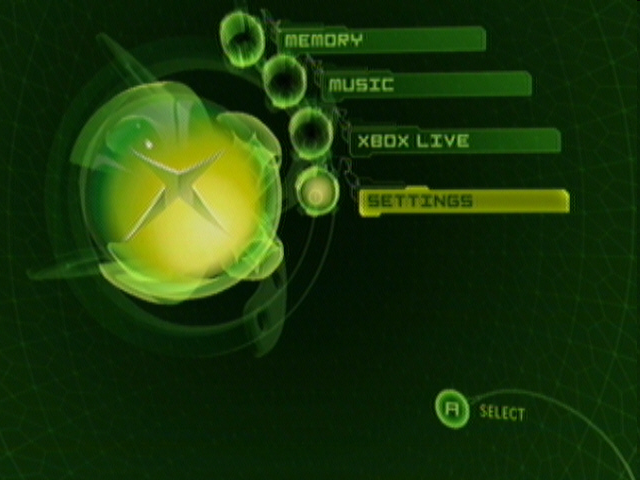 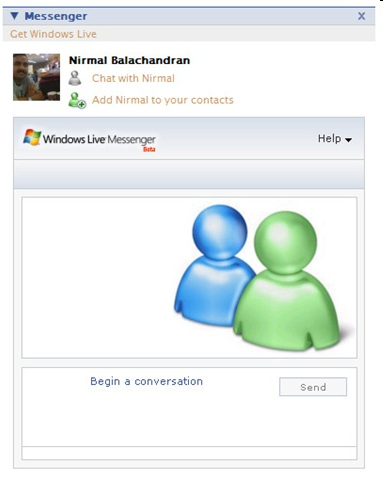 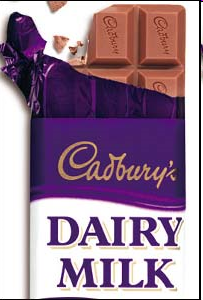 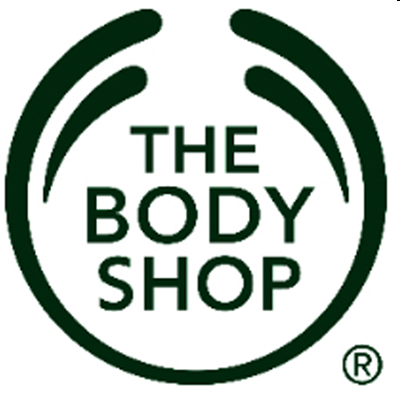 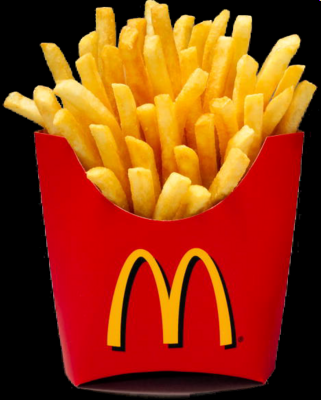 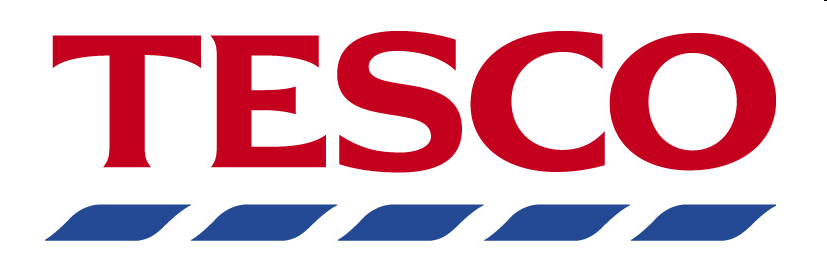 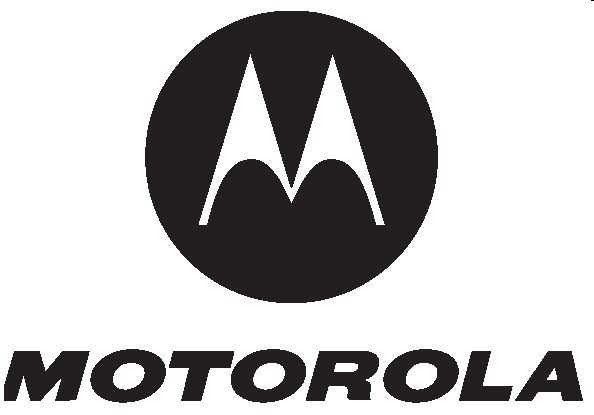 D
A
C
B
G
H
E
F
I
K
J
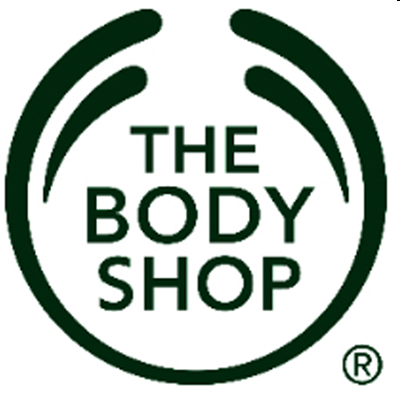 T
A
S
K

1
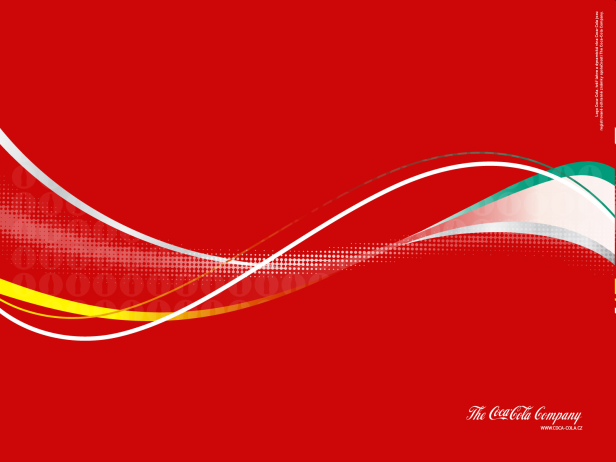 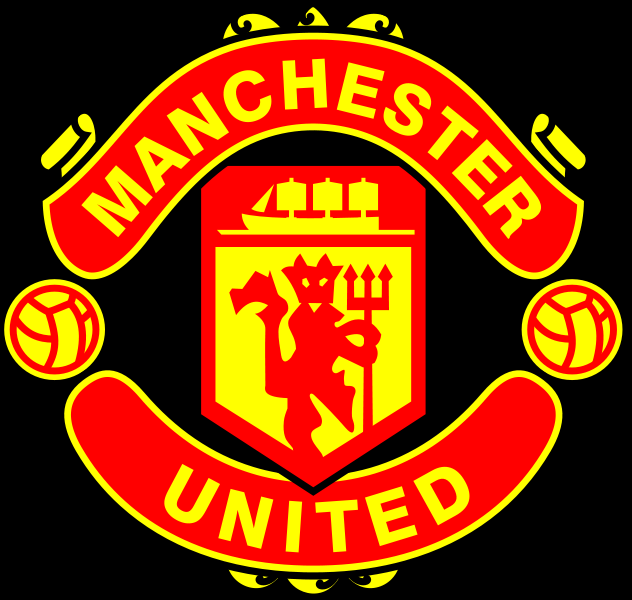 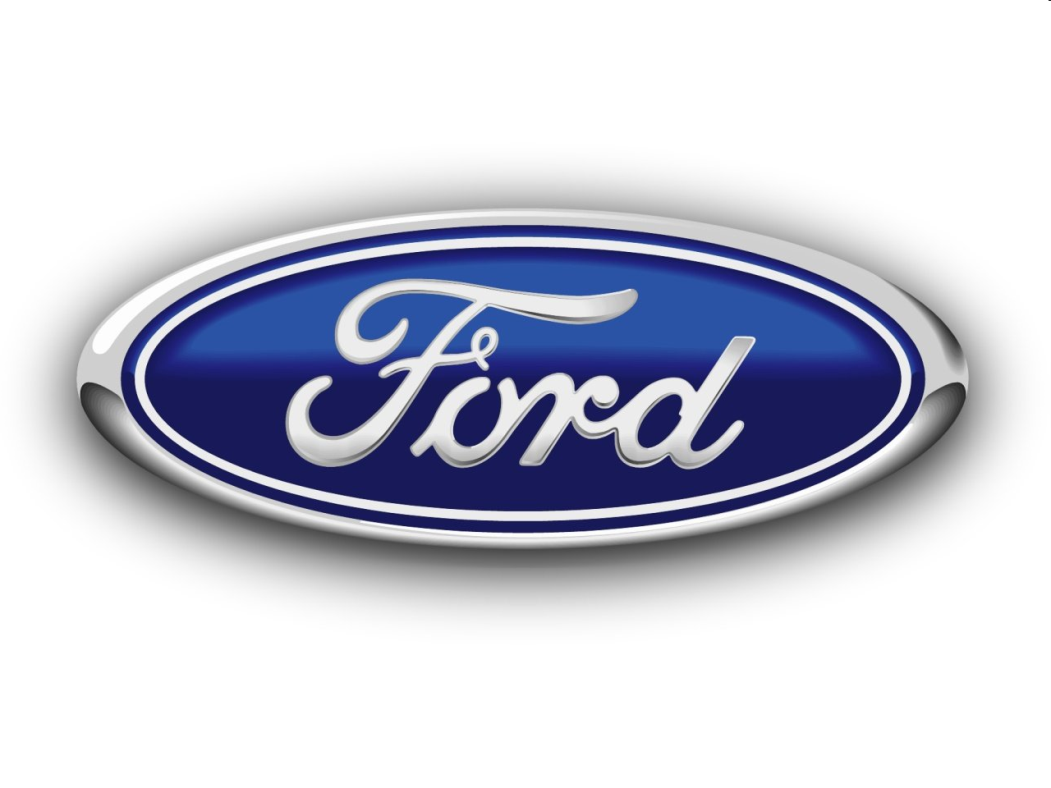 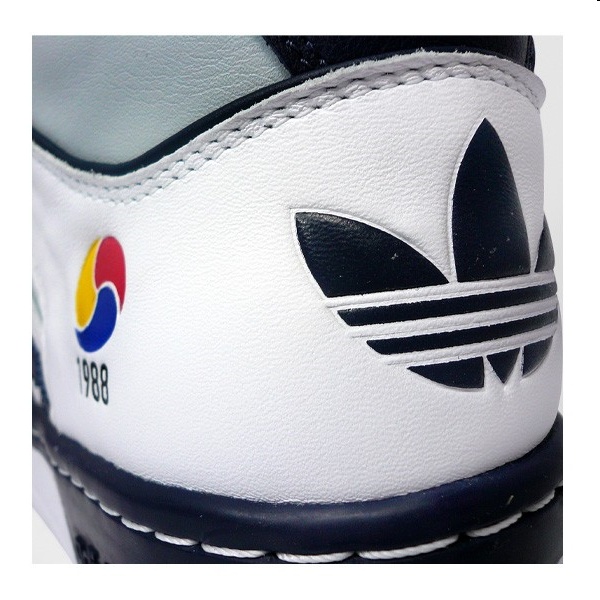 Manchester
United
Coke
Ford
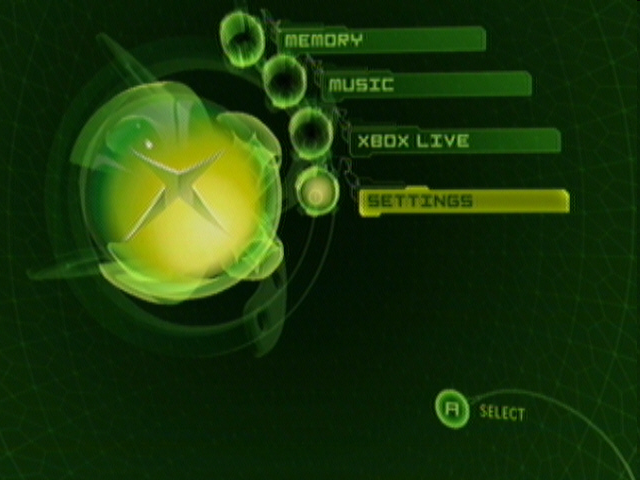 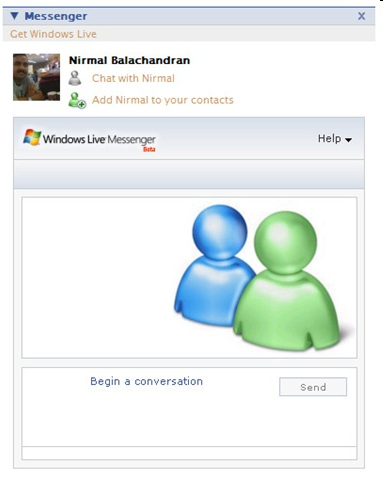 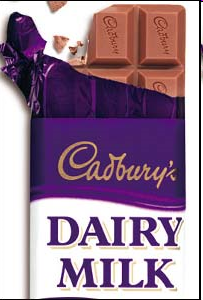 MSN Messenger
Adidas
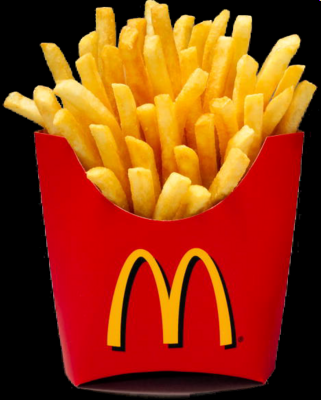 Body Shop
Cadbury
X box
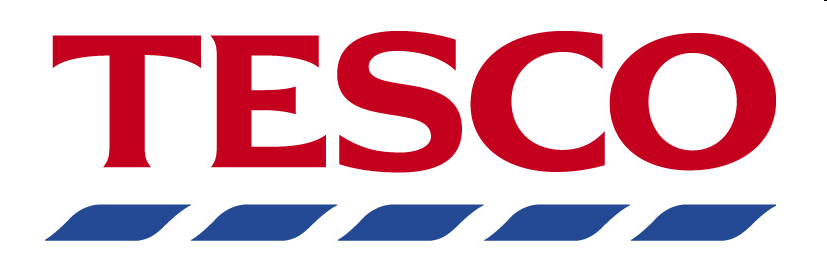 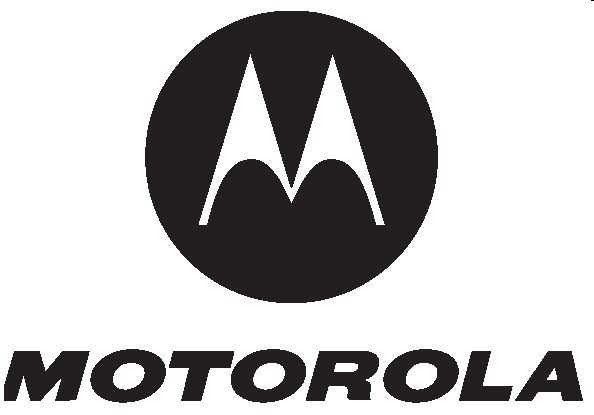 Tesco
Mc Donalds
Motorola
Branding
The adoption of image, name and features for a produce which makes it recognisable for the consumer .
It distinguishes it from competitors
Branding
Businesses with a strong brand will find it easier to gain repeat business and tempt customers with product trials
Discussion Point
What image do you associate with:
The Marks and Spencer's brand
The George (Asda’s clothing range)
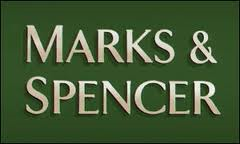 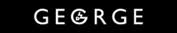 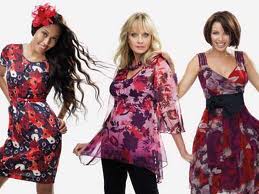 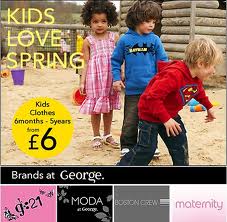 How do the company's create this image
What benefits do you think it brings them
GENERIC PRODUCTS
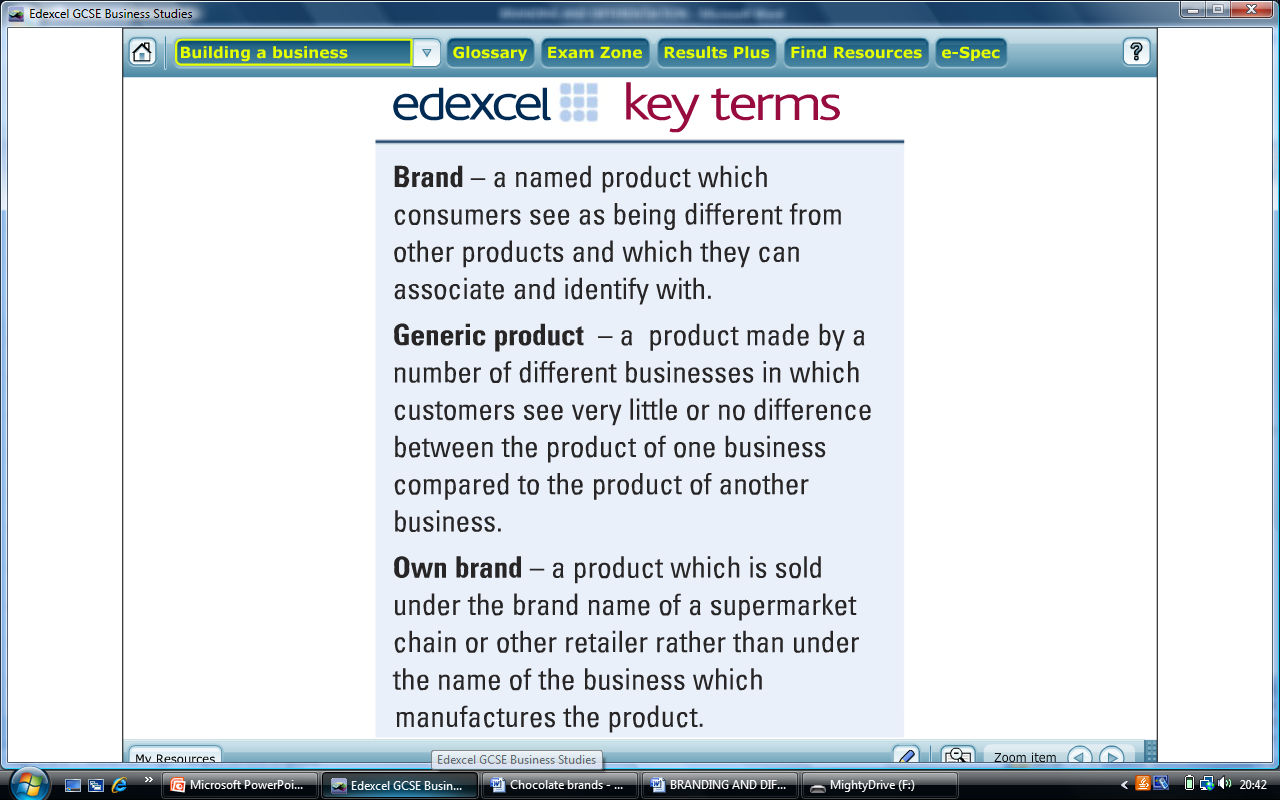 BRANDS
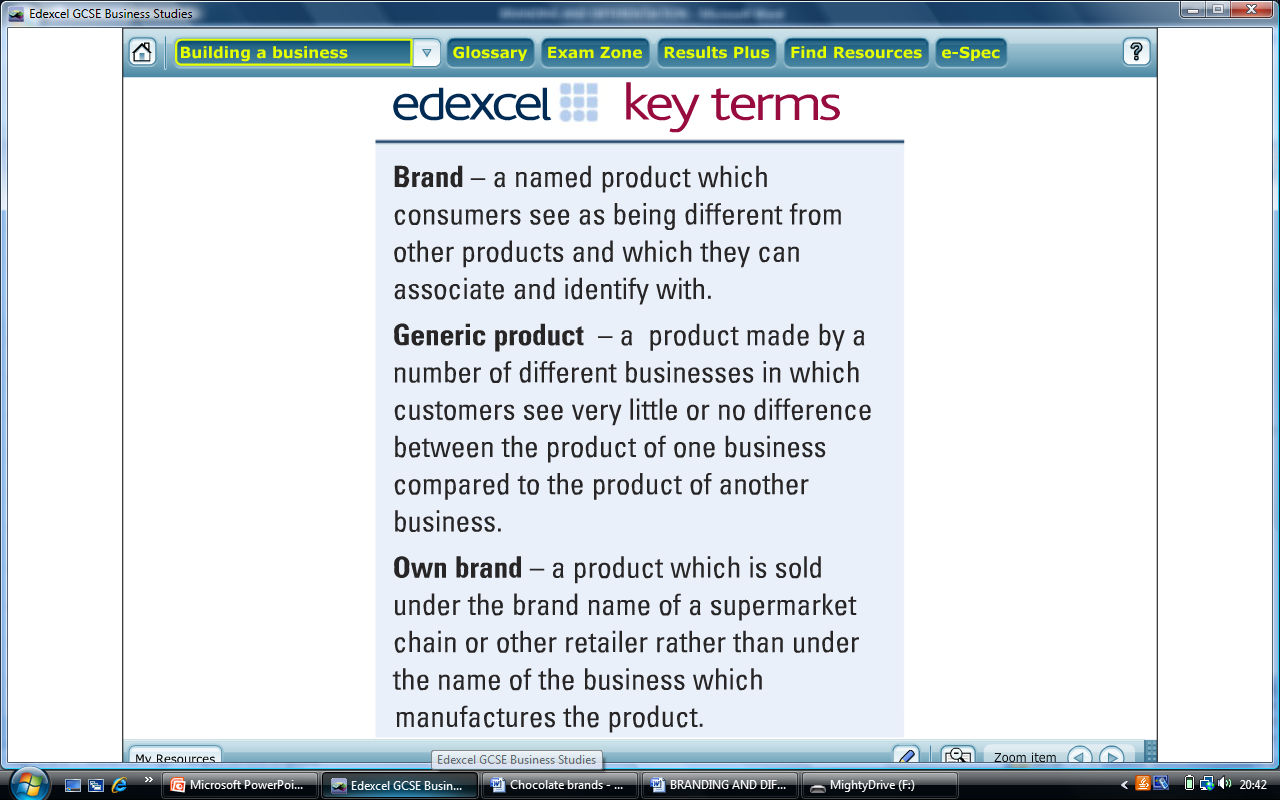 OWN BRAND PRODUCTS
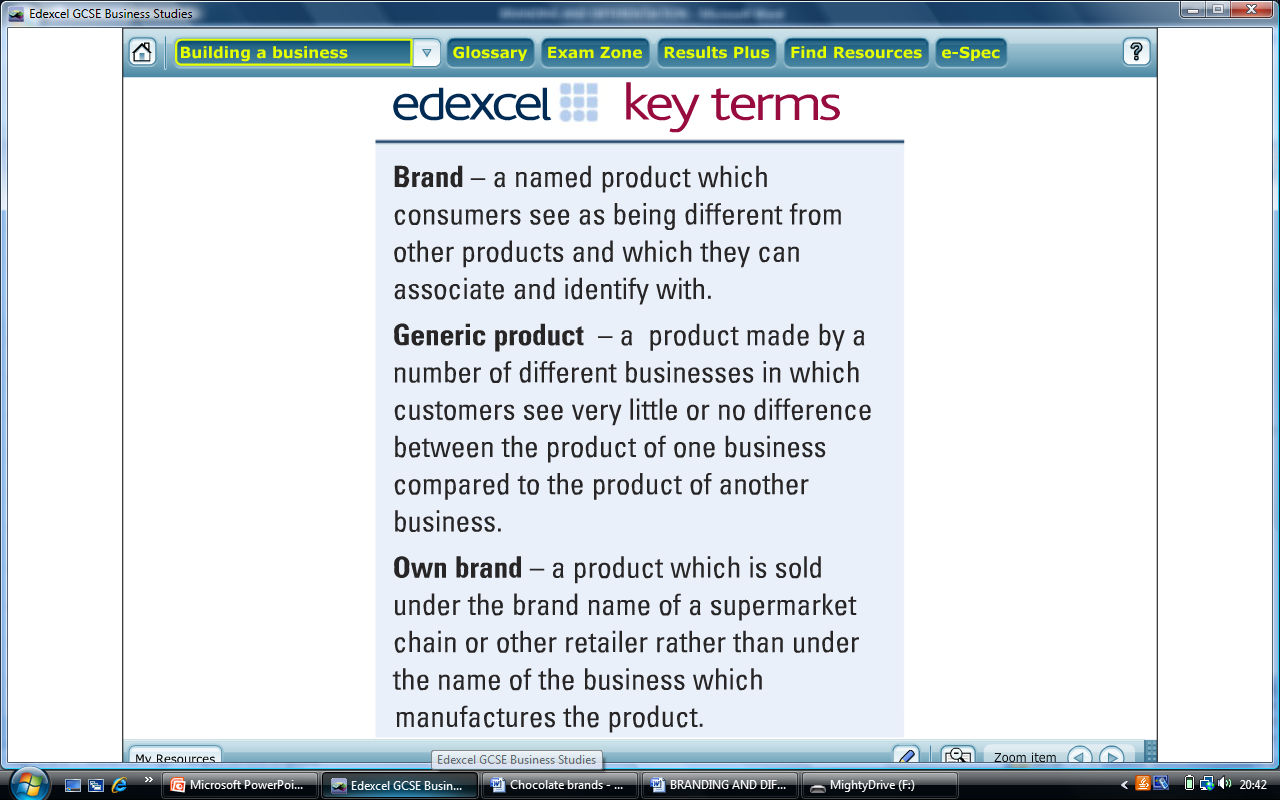 BRANDED PRODUCTS
Branded Product – A product that is 
   and sold under the name of a 
	specific businesses brand
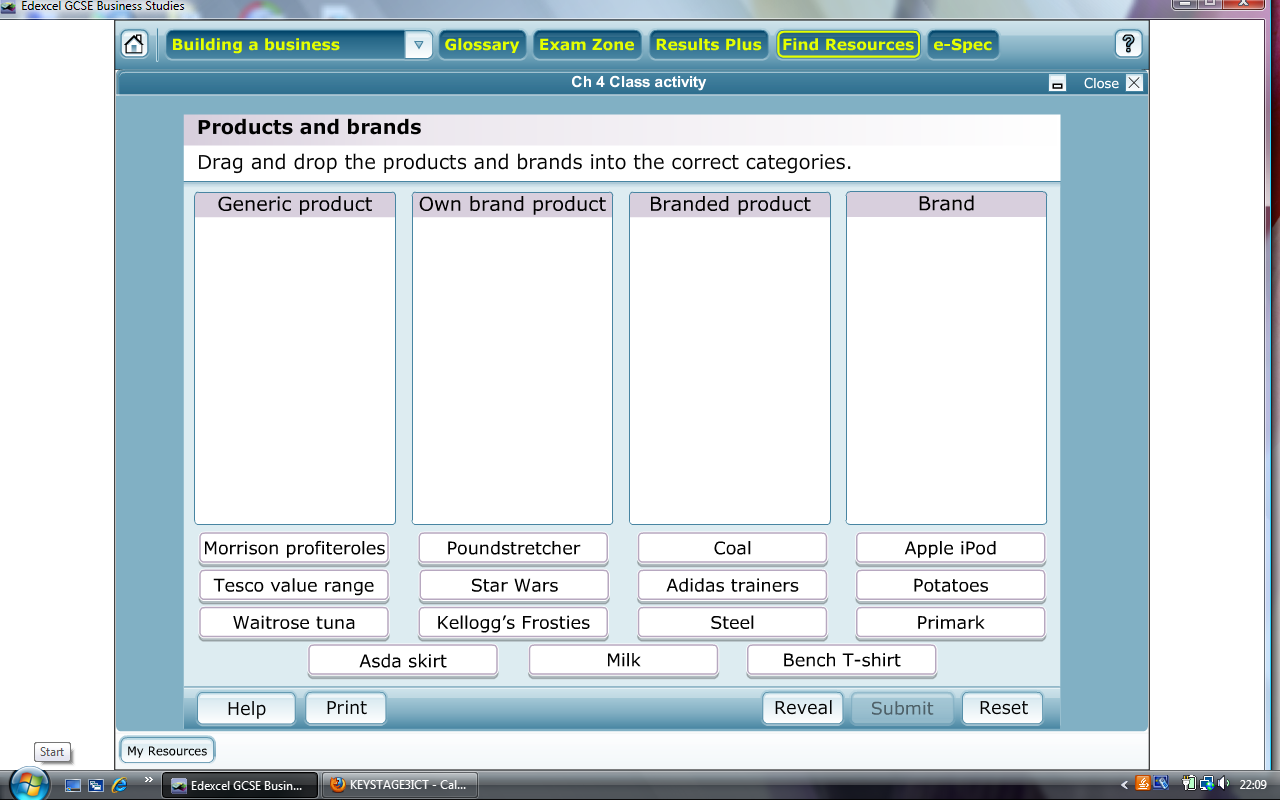 TASK - Put the products into the correct category
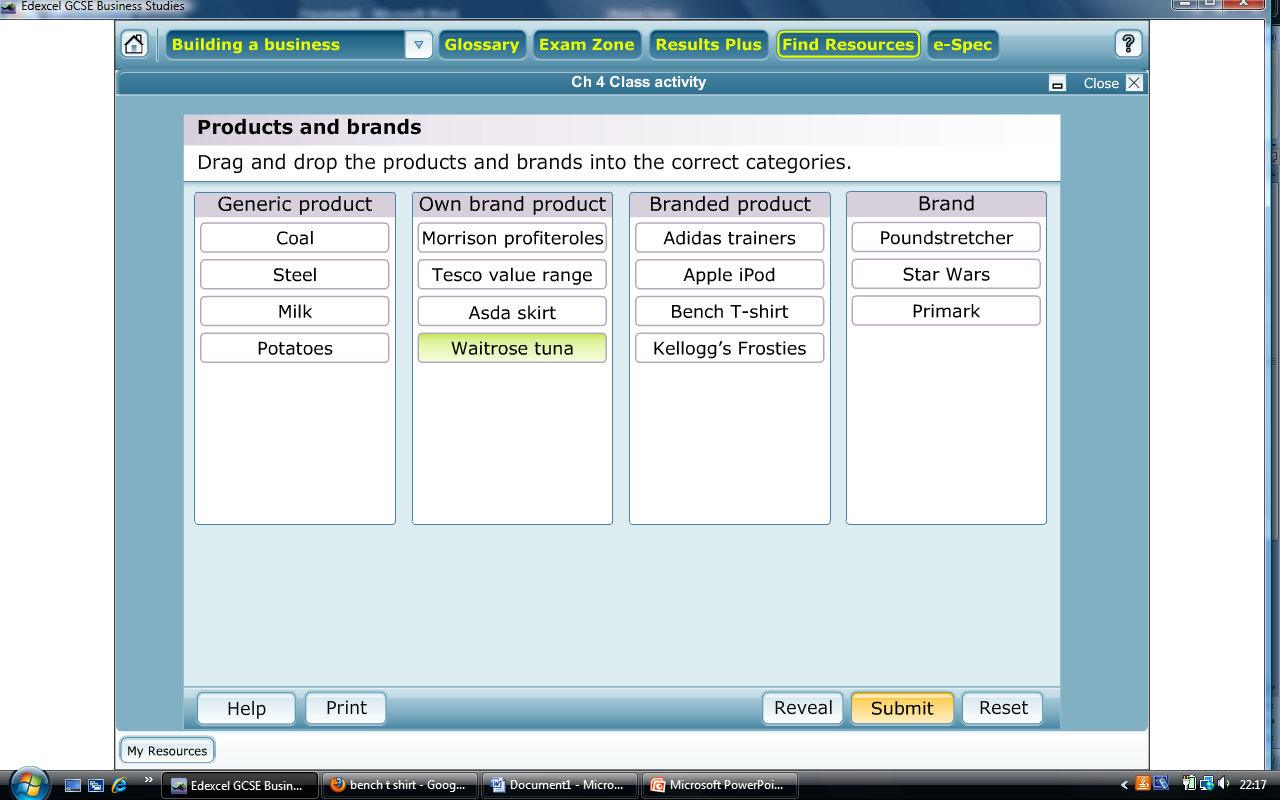 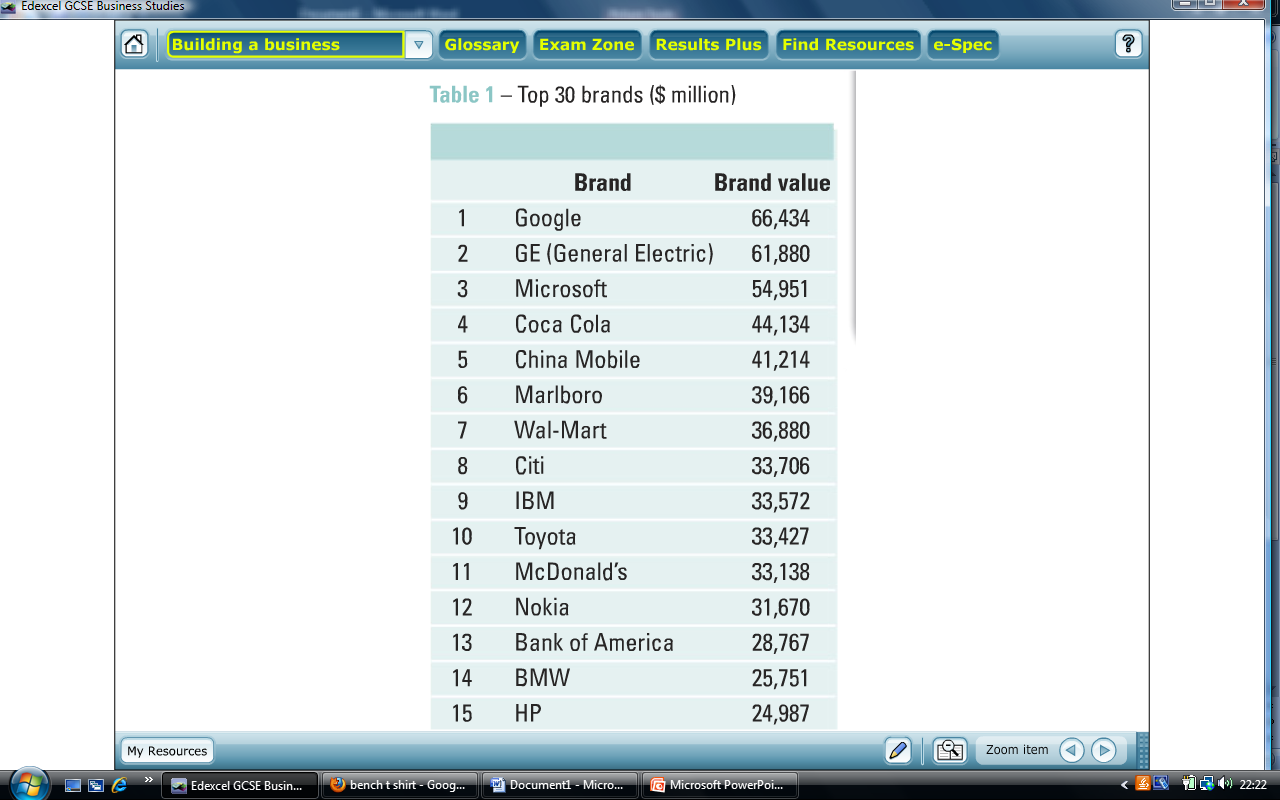 Top 30 brands ($)millions
Greater customer awareness
Premium Price
So, what are the benefits of branding?
Increased sales – repeat buying
Customer loyalty
Product Range
Businesses often sell a range of products to meet different customer needs but use the same branding.
Example of JVC Product Range
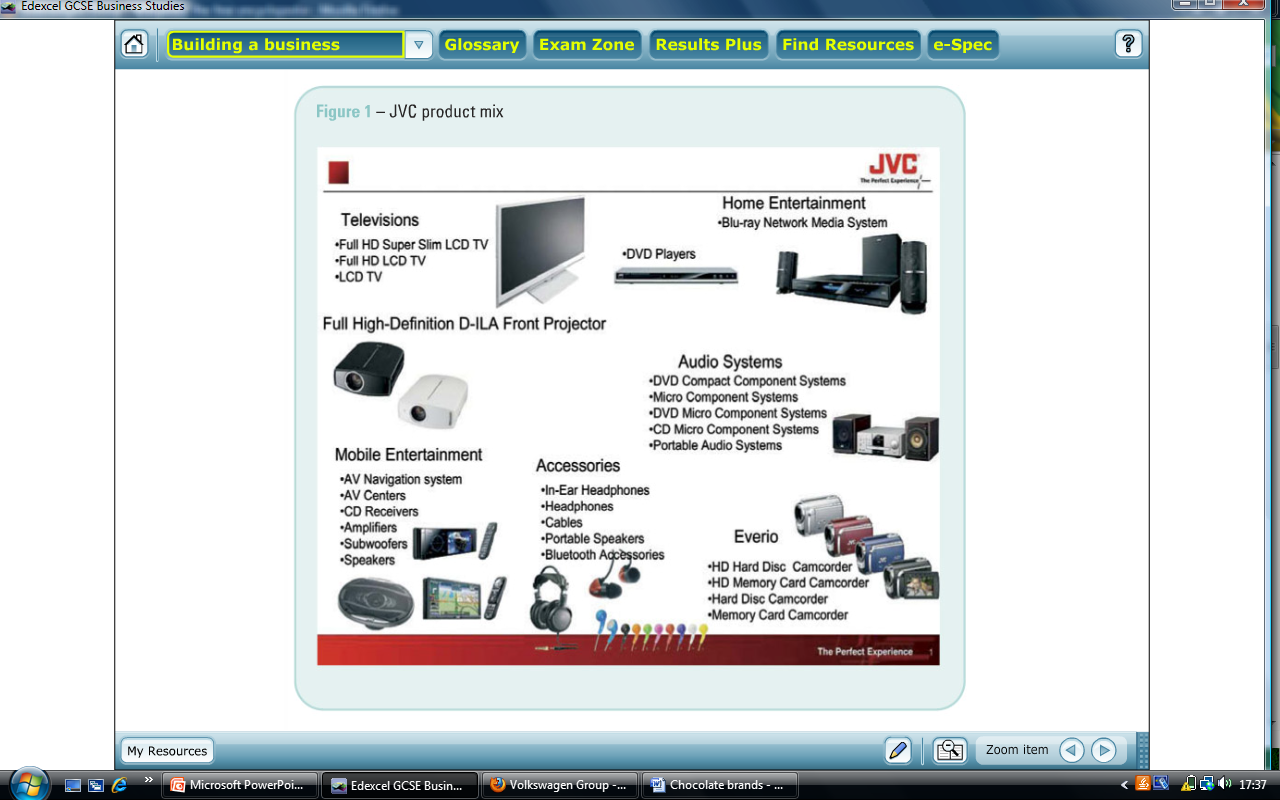 Volkswagen… Its product portfolio
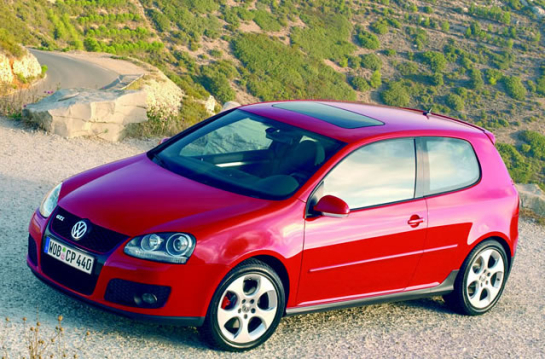 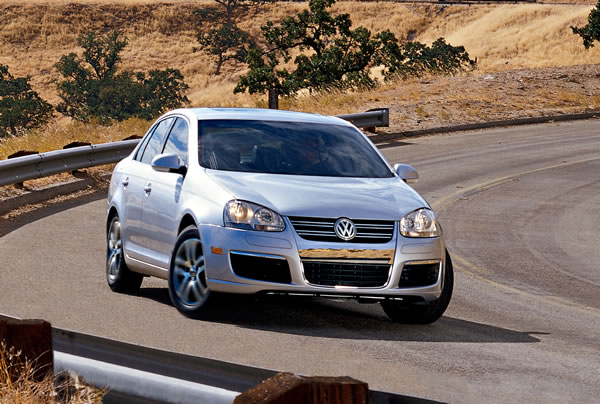 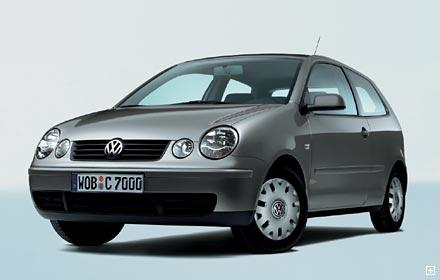 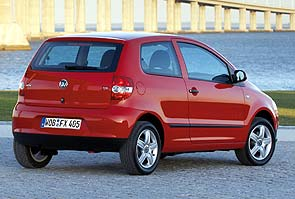 FOX
POLO
GOLF
JETTA
10 basic models in 123 variants sold in the UK alone as at June 2006!
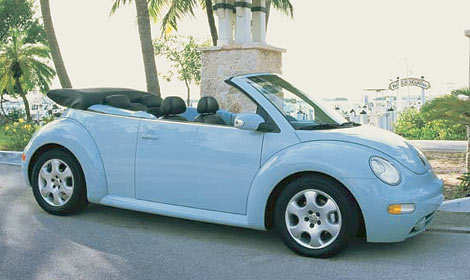 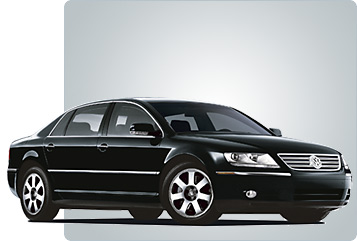 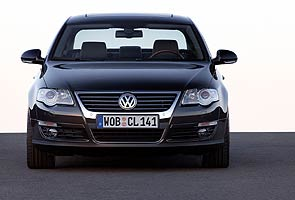 BETTLE
PASSAT
PHAETON
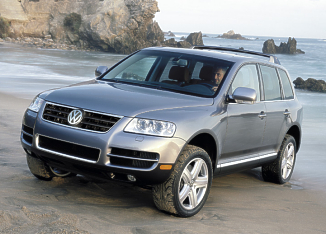 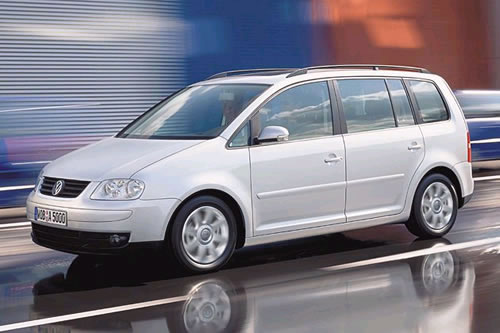 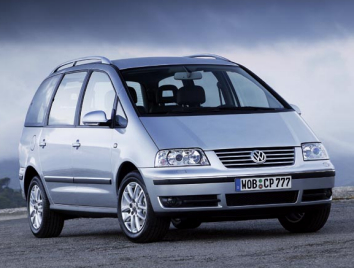 TOUAREG
SHARAN
TOURAN
Slide 18
Product Differentiation
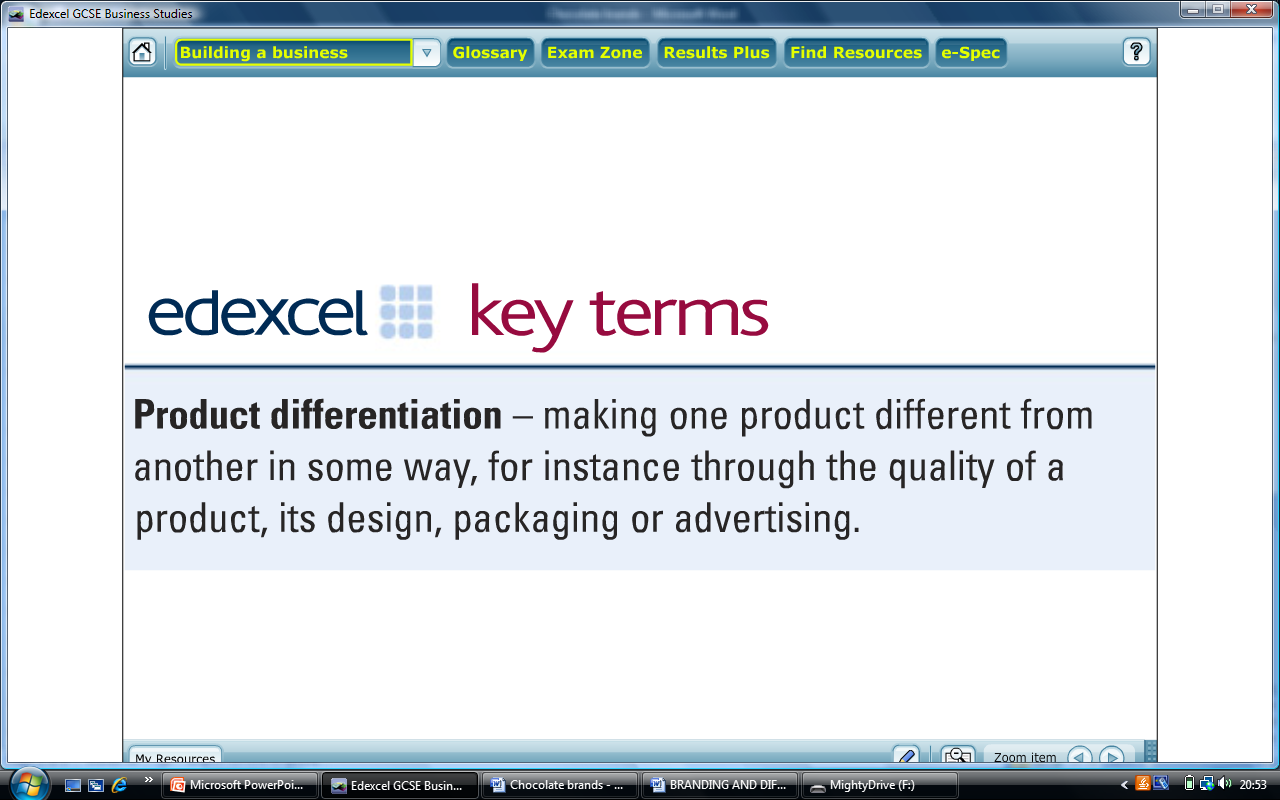 features
Quality
Advertising
Design
Packaging
Price
How are mobile phones differentiated?
Colours
Quality of camera
Radios
Blue Tooth
Price plans
Touch screens / keypads
For the product you have been given, you are to consider how you could differentiate it for 3 different segments of the market – 5 mins:
Examples of segments:
Female
Males
Teenagers
Professional business people 
Health conscious people
OAPs
Young families
Young Children
Socio economic grouping
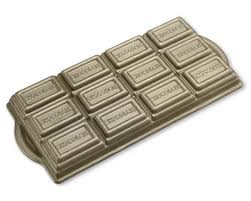 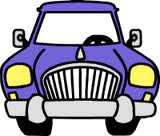 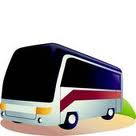 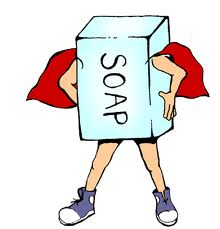 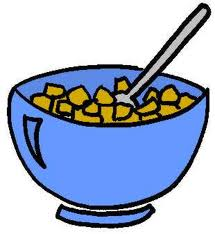 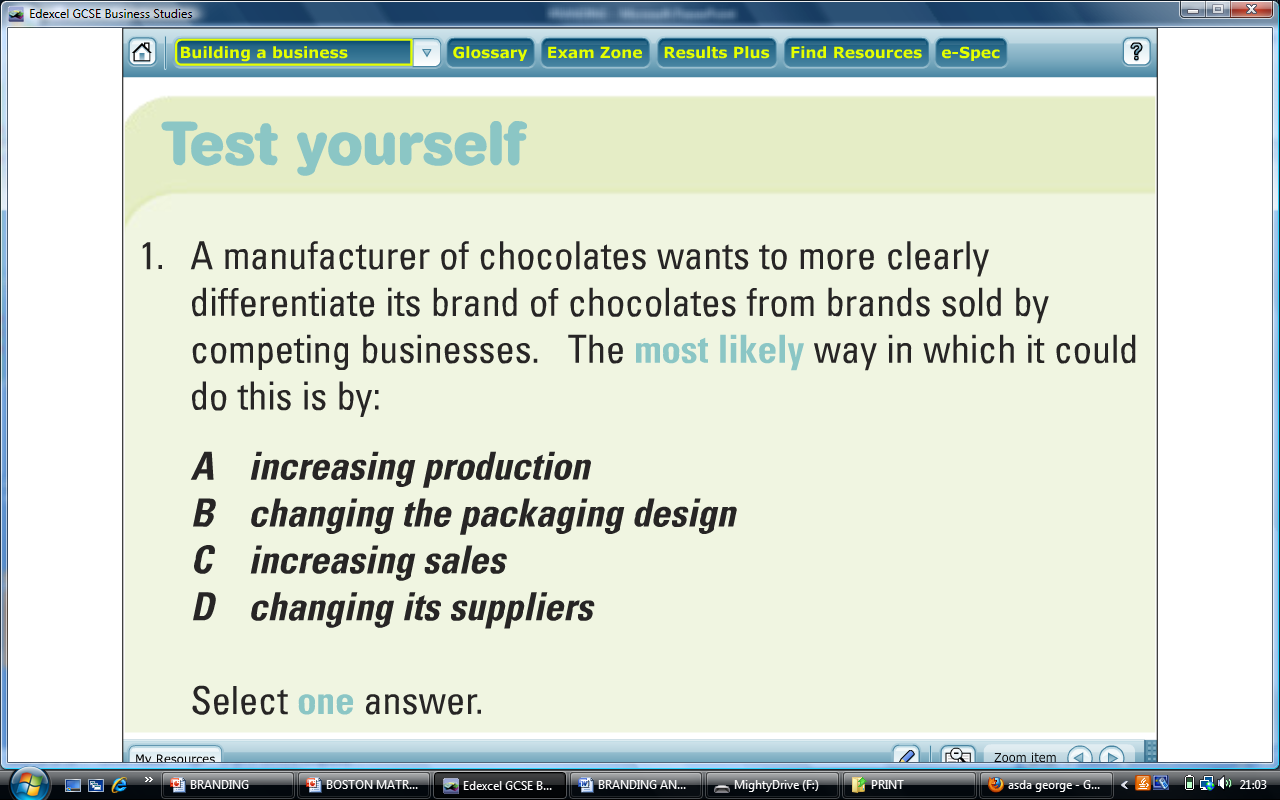 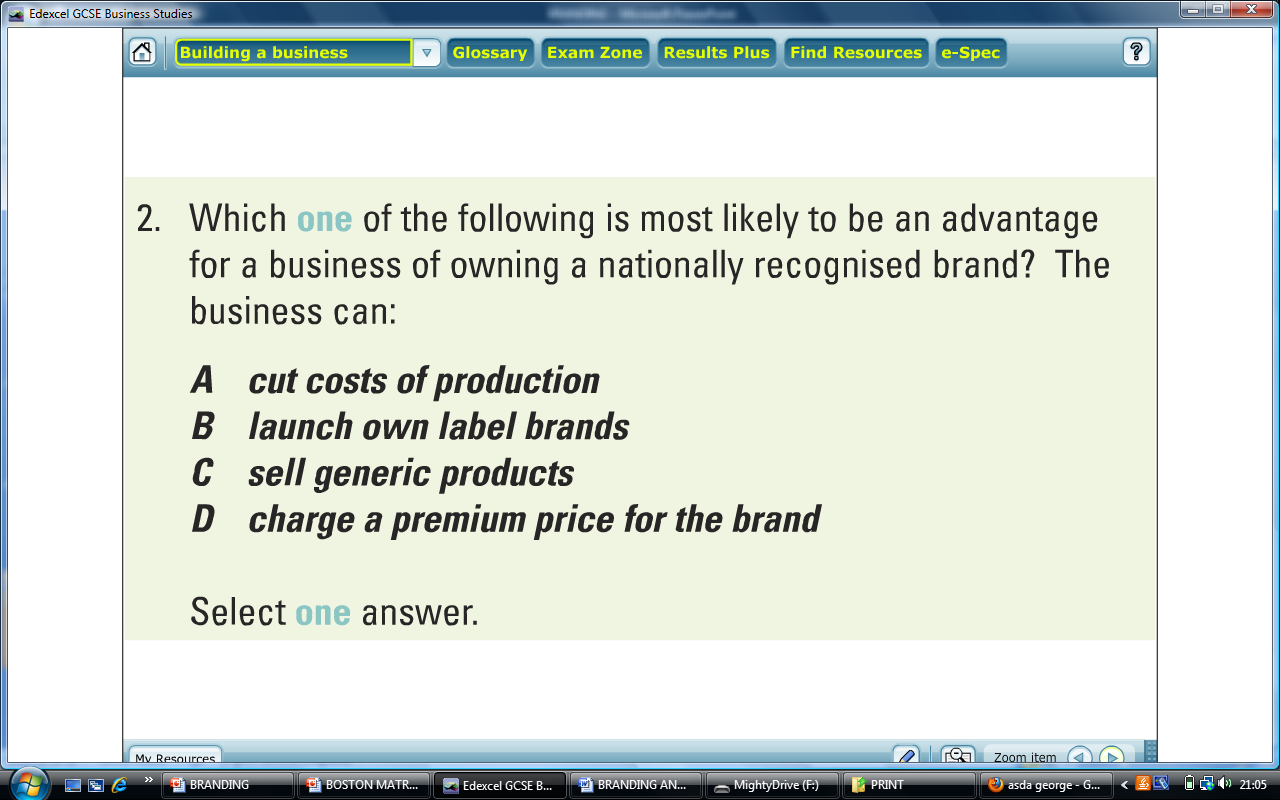 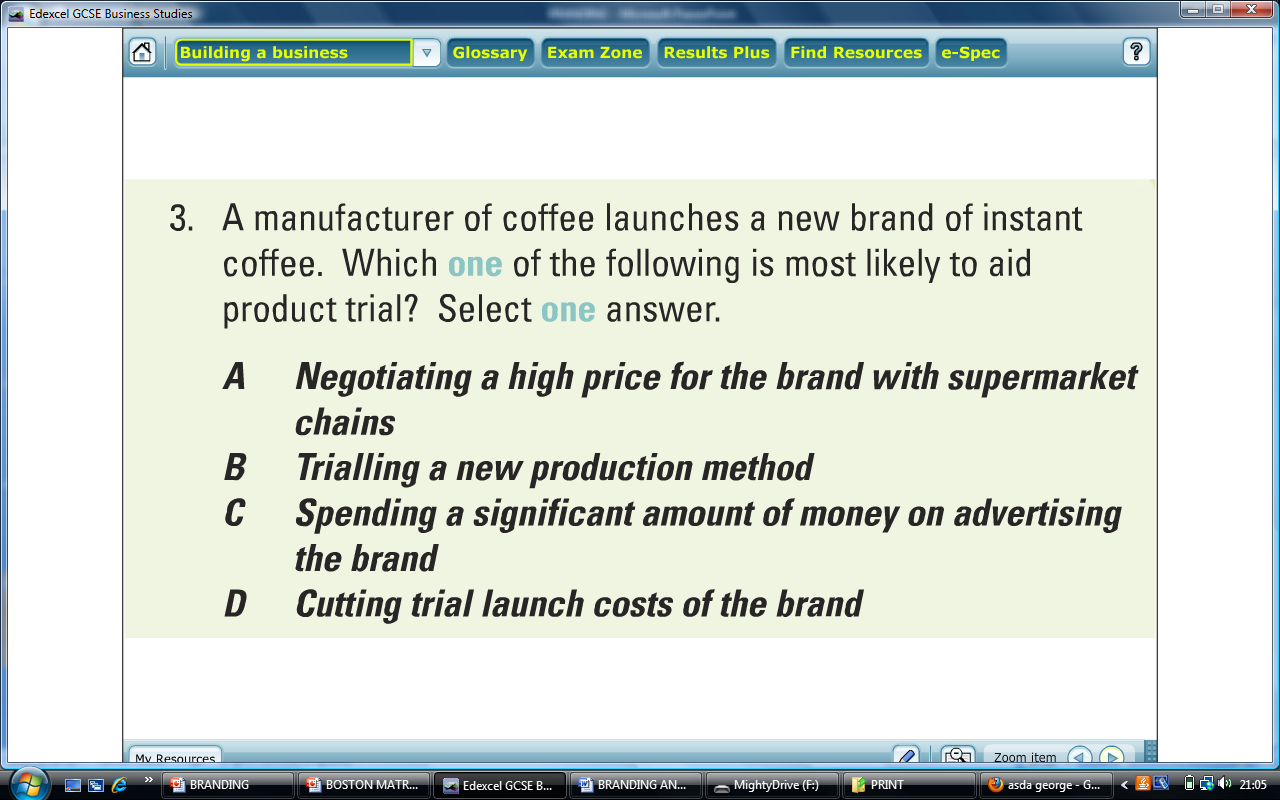